6/10/2020
স্বাগতম
6/10/2020
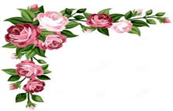 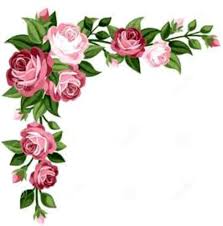 পরিচিতি
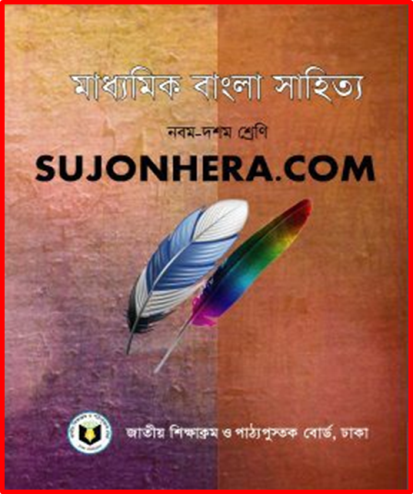 মোঃ শহিদুল ইসলাম
সহকারী শিক্ষক (আইসিটি)
গাড়ীদহ দাখিল মাদ্রাসা
শেরপুর, বগুড়া।
শ্রেণিঃ ৯ম
বিষয়ঃ বাংলা সাহিত্য
অধ্যয়ঃ কবিতা
সময়ঃ ৪০ মিনিট
তারিখঃ ১০/০৬/২০২০
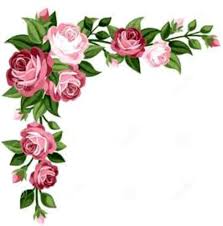 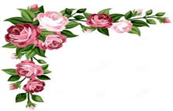 6/10/2020
গানটি শুনে,এর বিষয়বস্তু কী বলো।
মাতৃভাষার প্রতি মমত্ববোধ/শ্রদ্ধাবোধ
6/10/2020
আজকের পাঠ
কবিতা বঙ্গবাণী
কবি আব্দুল হাকিম
6/10/2020
শিখনফল
এ পাঠ শেষে শিক্ষার্থীরা-
১.কবিতাটি আবৃত্তি করতে পারবে।
২. কবিতার মূলভাব নিজের ভাষায় বর্ণনা করতে পারবে। 
৩. মাতৃভাষার প্রতি ভালোবাসার পরিচয় দিতে পারবে।
6/10/2020
6/10/2020
কবিতা আবৃত্তি মনোযোগ দিয়ে শুন
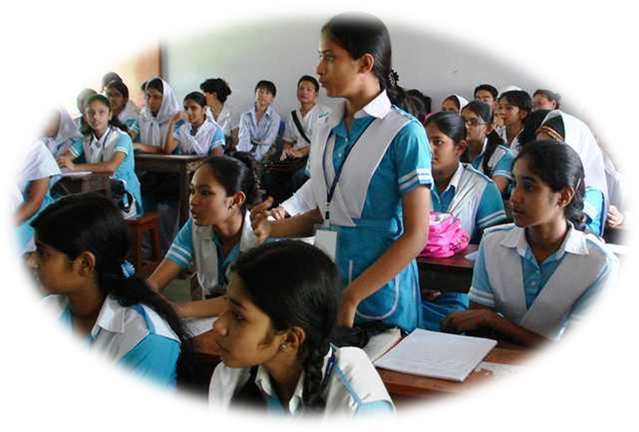 6/10/2020
কাজ-১(একক কাজ)
কবিতাটি আবৃত্তি কর। 

(দুই/তিনজন আবৃত্তি করবে)
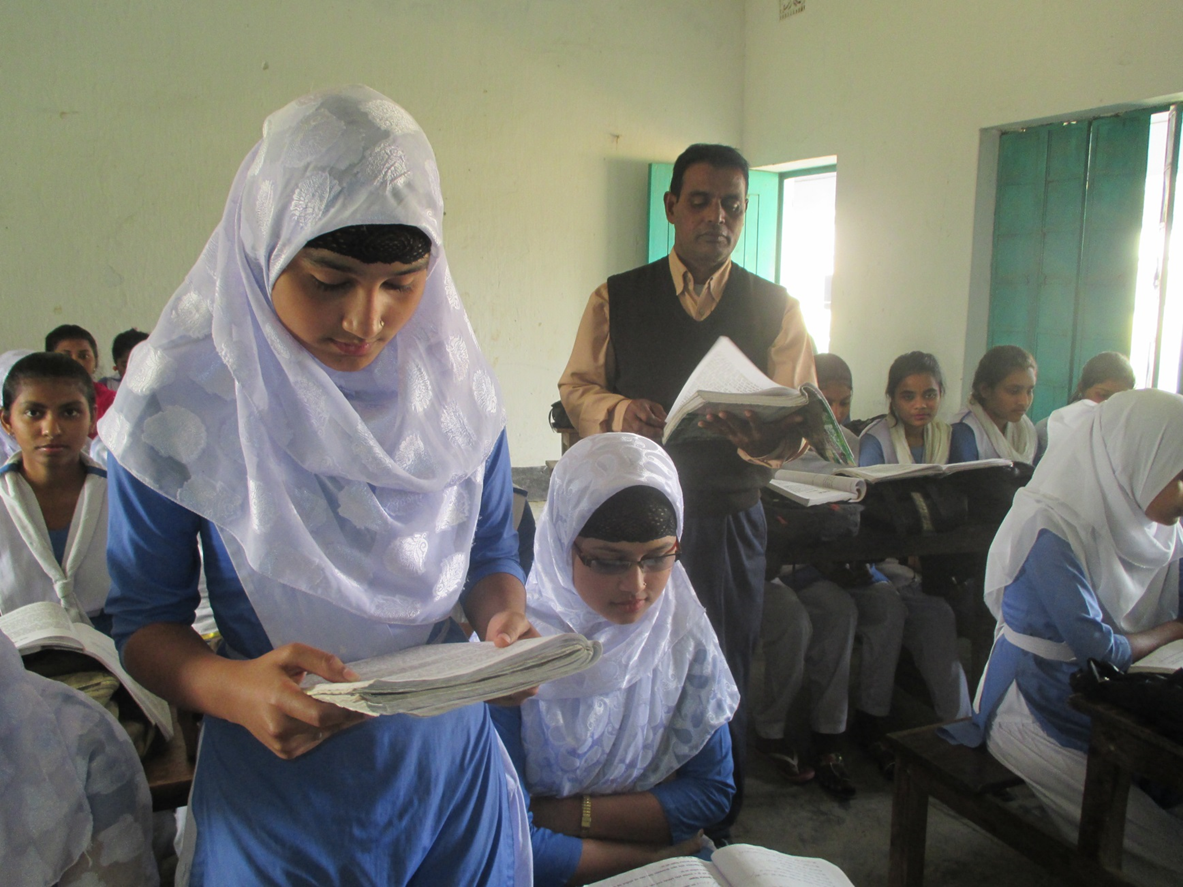 6/10/2020
কবিতাংশের মাধ্যমে কবির কী মনোভাব প্রকাশ পেয়েছে?
যে সবে বঙ্গেত জন্মি হিংসে বঙ্গবাণী।
সে সব কাহার জন্ম নির্ণয় ন জানি।।
দেশ ভাষা বিদ্যা যার মনে ন জুয়ায়।
নিজ দেশ তেয়াগী কেন বিদেশ ন যায়।।
মাতা পিতামহ ক্রমে বঙ্গেত বসতি।
দেশী ভাষা উপদেশ মনে হিত অতি ।।
মাতৃভাষার প্রতি মমত্ববোধ
জোড়ায় কাজ
6/10/2020
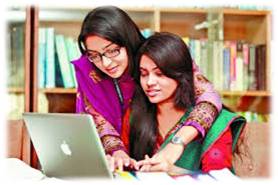 ‘দেশী ভাষা বিদ্যা যার মনে ন জুয়ায়’ বলতে কী বোঝানো হয়েছে?
6/10/2020
কবিতাংশটুকু বোঝার চেষ্টা করি – 

আরবি ফারসি শাস্ত্রে নাই দুই মত।
যদি বা লিখয়ে আল্লা নবীর ছিফত।।
যেই দেশে যেই বাক্য কহে নরগণ।
সেই বাক্য বুঝে প্রভু আপে নিরঞ্জন।। 
……………………………………
যে সবে বঙ্গেত জন্মি হিংসে বঙ্গবাণী।
সে সবে কাহার জন্ম নির্ণয় ন জানি।।
6/10/2020
দলীয় কাজ
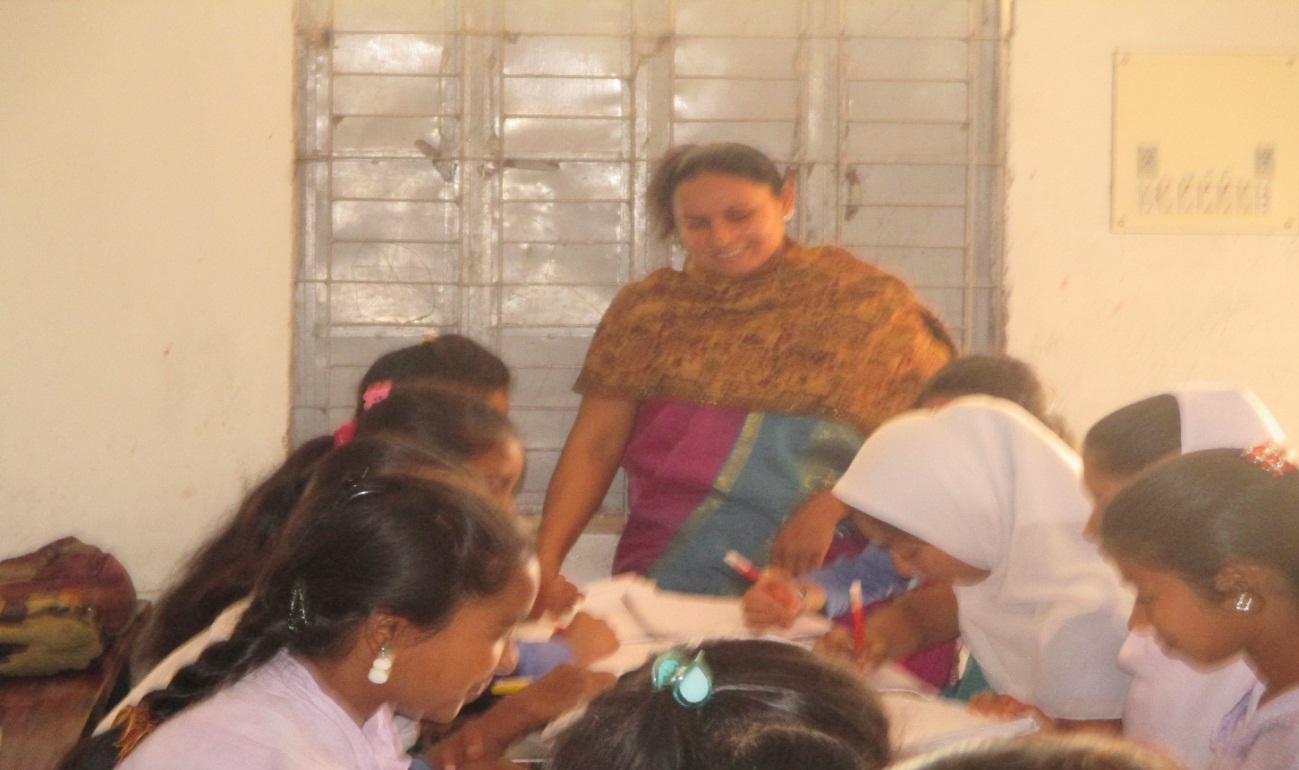 ব্যাখ্যা করঃ 

“সে সব কাহার জন্ম নির্ণয় ন জানি।”
6/10/2020
শব্দার্থ ও টীকা
হাবিলাষ
অভিলাষ
নির্মল
নিরঞ্জন
ছিফত
গুণ
জুয়ায়
যোগায়
মারফত
মরমী সাধনা
আপে
স্বয়ং
মূল্যায়ন
6/10/2020
১। আব্দুল হাকিম কোন যুগের কবি ?
ক
মধ্যযুগের
প্রাক- মধ্যযুগের
খ
আধুনিক যুগের
ঘ
মধ্যযুক পরবর্তী
গ
২।কবিতার প্রধান বাহন  কী ?
ক
ভাব
ভাষা
খ
গ
চিত্রকল্প
ঘ
বিষয়বস্তু
৩।’ছিফত’ শব্দের অর্থ কী ?
ক
গুণ
নসিহত
খ
দোষ
ঘ
বৈশিষ্ট্য
গ
6/10/2020
বাড়ির কাজ
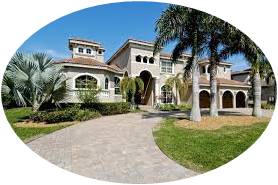 মাতৃভাষা বাংলার প্রতি শ্রদ্ধার প্রকাশ ঘটায় এমন তিনটি কবিতার নাম লেখ।
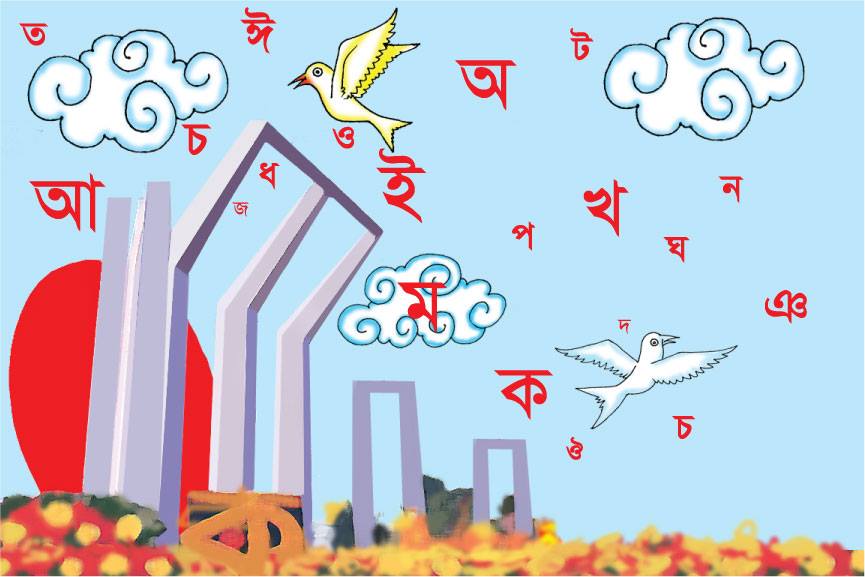 6/10/2020
ধন্যবাদ